YAŞLARA GÖRE, PSİKO-SOSYAL GELİŞİM ÖZELLİKLERİ
Hemen her anne-babanın çocuklarını daha iyi tanıma ihtiyacı duydukları bilinmektedir. Çocuk ve gençleri daha iyi tanımak ise tanımak ise onların içinde bulundukları gelişme döneminin özelliklerinin bilinmesini gerektirmektedir. 
“Gelişme”, hayat boyu süren ve yaşam süreci içinde meydana gelen düzenli değişiklikler biçiminde tanımlanabilir. Doğadaki tüm canlılar bir gelişim sürecinden geçerler. İnsanoğlu da hayatı boyunca farklı gelişme dönemleri yaşar. Bu dönemlerin her birinin kendine özgü psikolojik ve fizyolojik özellikleri vardır. Gelişme, hayatın ilk yıllarında daha belirgin, daha hızlı ve süreklidir. 20 yaşından sonra olan değişiklikler daha az dikkat çekerler.
0-3 YAŞLAR
 
SOSYAL GELİŞİM
  Çocuğun ilk sosyal etkileşimler doğduktan hemen sonra başlar. İlk fiziksel temasını meme emmeyle birlikte anneyle yaşar. 
  Bebekler 3.aydan itibaren insan sesi duyduklarından başlarını sesi duydukları yöne çevirirler ve gülümsemeye gülümseyerek yanıt verirler. 
  8.aydan itibaren ayrılma kaygısı yaşar; anne-babadan ayrıldığında korku gösterebilir. Dikkati çekmek için bağırır. 
  9-12 aylar arasında el çırpma oyunlarına katılır, sarılmalarla sevgi gösterir. 
  Bir yaşlarında müziğe duyarlı olmaya, müzik çalınınca hareket etmeye başlar. 
  Bir buçuk- iki yaşlarında altının ıslandığını haber vermeye başlar. Meraklı bir şekilde çevreyi keşfeder. 
  İki yaşında diğer çocuklarla evcilik gibi oyunlar oynamaya başlar. Kendi başına da oyun oynayabilir, bağımsızlık gösterir. 
  İkinci yıldaki özellikle motor yetenekler ve dil gelişimindeki hızlı değişim nedeniyle çocuk bağımsızlaşır. Sosyal tepkileri gelişmeye başlar; utanma, otoritenin kabulü, taklit, rekabet, işbirliği gibi.
DUYGUSAL GELİŞİM VE KİŞİLİK GELİŞİMİ

Heyecanlar (Duygular)

  Doğumdan sonraki haftalarda, duygusal ifadelerinin belirtileri görülür; çocuk yüzlere seçerek dikkat eder, bazılarına ilgi göstermez. Çocuk büyüdükçe tepkileri farklılaşmaya başlar; sözlü tepkiler artar, motor tepkiler azalır.
  Korku, çocuklukta en sık rastlanan duygulardan biridir. Yeni doğan bebekler çok sayıda uyarandan korkarlar, büyüdükçe yaratılan hayali olaylardan korkmaya başlarlar.  
  Öfke de sık rastlanan bir heyecan türüdür. Çocuk, öfkelenince dikkati üzerine çekebileceğini ve istediğinin yapılacağını öğrenerek bu tepkiyi kullanmaya başlar. Bu tepki yaşla birlikte artış gösterir.
ZİHİNSEL (BİLİŞSEL) GELİŞİM

Düşünce

  Bebek zihinsel düşünme veya anlama anlamında bilmez, düşünmez. Çevresini duyu ve hareket eylemleriyle düzenler ve bilir. 
Bebek 0-4 aylar arasında, görme alanında olan nesneleri gözleriyle takip etmeye başlar. 
  4-8 aylar arasında mimik ve hareketleri taklit etmeye başlar. 
  8-12 aylar arasında tanıdık yüzleri ve yabancıları ayırt etmeye başlar. Dış dünyadan çok kendi bedenini merak eder ve bedeniyle ilgilenir. 
  Bir yaşına kadar aşama aşama nesne sürekliliğini kazanır ve artık bir nesneyi görmediği zaman da onun var olduğunu bilir. 
  Nesneleri istediği amaçlara ulaşmak için araç olarak kullanmayı denemeye başlar. 
  Bir-iki yaş arasında renkleri tanıma, ayırt etme ve ortak özellikleri fark etmeye başlar. 
  İki-üç yaş arasında ufak eşyalardan oyuncaklar yapmaya başlar.
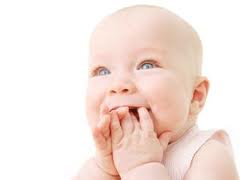 Dil

  Yeni doğanın ilk çıkardığı sesler ağlamadır ve yaklaşık 2 ay boyunca ağlama dışında pek ses çıkarmazlar. 
  Bebek, 2 aydan sonra agulama denilen ( ‘ooo’, ‘aaah’ gibi) bir takım sesler çıkarmaya başlarlar, 4 aydan sonra çevrelerinde duydukları sesleri çıkarmaya çalışırlar. 
  4-8 ay arasında hecelemeye, yani bir ünlü ile bir ünsüzü birleştirmeye (‘ba’, ‘ma’, ‘de’ gibi sesler), 8.aydan itibaren ise hece tekrarları (‘baba’, ‘mama’) yapmaya başlar.
8-12 aylar arasında ilk anlamlı kelimelerini (nesne ile kelime arasında bağlantı kurarak) söylüyorlar. 
  Bir yaşından itibaren tek tek kelimelerle konuşmaya başlar, basit yönergelere uyabilir. Fakat bir yaş civarında bebek enerjisini yürümeye verdiği için dil gelişimi, bebek yürüyene kadar yavaş gidiyor. 
  Bir buçuk yaşından itibaren iki kelimelik cümleler kurmaya, basit cümlelerle isteklerini söylemeye başlar. 
  İki-üç yaş arasında sorular sormaya ve basit sorulara cevap verir. Konuşması anlaşılır olmaya başlar. Sorulunca ismini söyler.
3-4 YAŞLAR
 
SOSYAL GELİŞİM

Aile 

  Anne-babalar, çocuğun cinsiyet rollerinin gelişmesinde model olurlar. 
  Anne-babanın tutumları, çocuğun kendisine saygısını ve güvenlik hissinin gelişmesini etkiler. 
  Yetişkinin koruması ve kontrolü, çocuğun fiziksel güvenliği için önemlidir. 
  Çocuk, saldırganlığını kontrol etme, başarıyı yaşama, bağımsızlık gibi konularla ilgili olan aile beklentilerini öğrenir. 
  Diğer insanlara karşı ilgisini ifade edebilir. 
  Ev içinde yapılması gereken küçük işleri yapmaya isteklidir ve yapabilir. 
  Gerektiğinde bilgi almayı, soru sormayı ve kurallara uymayı öğrenir. 
  Yetişkinleri yorgunluk noktasına vardıracak kadar enerjiktir. 
  Yetişkinler tarafından konuları, sınırları, kuralları test eder. 
  Ailesi ve evi için güçlü duygular beslemeye başlar.
Arkadaşlıklar

  Arkadaşlıklarının süresi kısadır. 
  Paralel oyunlar yaygındır. Ortaklaşa oyunların başlamasıyla, kızlar ve erkekler beraber oynamaya başlarlar. 
  Diğer insanların duygularıyla ilgilenmeye başlarlar; yaşıtlarının tutumlarını gözlerler. 
  Yeni insanlarla tanışmaktan ve yeni deneyimlerden hoşlanırlar.
Okul

  Okul öncesi deneyimler sosyal gelişimi olumlu yönde etkiler.
DUYGUSAL GELİŞİM

Heyecanlar (Duygular)

  Kendini kontrol edebilmeye başlar, bazı hayal kırıklıklarının üstesinden gelebilir. 
  Daha esnek olmaya ve alternatifleri kabul etmeye başlar. 
  Sürprizlerden ve beklenmedik uyarılardan hoşlanır. 
  Mizah duygusu gelişir. 
  Otonominin gelişmesi için yetişkinin desteğine ihtiyaç vardır. 
  Duyguların açık bir dille ifade edilmesi, duygusal gelişim açısından önemlidir. 
  Karanlıktan, yalnız kalmaktan ve garip, bilinmeyen ortamlardan korkar.
Değerler

  Yakın çevresindeki yetişkinlerden toplumsal değer ve rolleri öğrenir. 
  Doğruyu ve yanlışı ayırt etmeyi öğrenir. 
  Ana-babadan ayrılmayı ve bağımsızca hareket edebilmeyi öğrenir.
Kişilik

  Kendi kişiliğinin farkındadır ve kendini diğer insanlarla karşılaştırır.
  Güçlü tercihleri vardır.
  Başarısıyla gurur duyar.
  Sahip olma olgusunu anlamaya başlar.
  Cinsiyet farklılıklarından haberdardır.
  Bağımsız olmak ister ve bazı aktiviteleri bağımsız yapabilme yetisine sahiptir.
  Keşfeder; her yeni deneyim onun için çaba isteyen bir olaydır.
ZİHİNSEL (BİLİŞSEL) GELİŞİM

Düşünce 

  Hayal ve gerçeği ayırt etmekte zorlanır. 
  Dikkat süreci kısadır, kolayca dikkati dağılır, konudan konuya geçer.
  Objelere isim vermeye başlar. Benzer objeleri ve benzer fonksiyonları olan objeleri gruplandırmaya, kategorilere sokmaya başlar.
  Nicelik algılaması gelişmemesine rağmen sayıları kullanır. Çabuk yargılar, fakat hatalı yargılama yapabilir.
  İki alternatif arasında karar verebilir.
  İki fikirden daha fazlasını içermiyorsa, yönergeleri takip edebilir.
  Hatırlama gücü sınırlıdır. Çünkü gördüğü objeleri ve duyduğu sesleri sınıflandırmakta güçlük çeker.
  Duygusal açıdan önemli olan olayları daha kolay hatırlar.
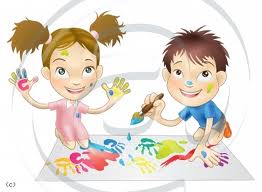 Dil

  Dil kullanımında yaşıtlarından farklı olabilir, eğer kabul görüyorsa daha akıcı konuşur.
  Soyut ve fonksiyonel kelimeler kullanır.
  Kelime dağarcığı hızla artar, konuşmaktan hoşlanır, kendi ismini söyleyebilir.
  Daha uzun ve güzel cümleler kurmaya başlar; 4-6 sözcükten oluşan cümleler kurabilir.
  Duygularını açıklamak için sözcükleri kullanmaya başlar.
  Sesler ve kelimeler sık sık tekrar edilir.
5-7 YAŞLAR


8-10 YAŞLAR


11—      YAŞLAR
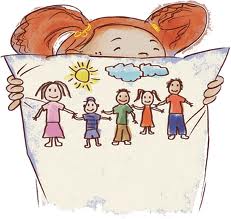